Alternativní řešení sporů
Rozhodčí řízení
Důvody pro alternativní řešení sporů
Narůstající objem doménových spekulací
Mezery ve vnitrostátních úpravách
Malá zkušenost soudců s řešením doménových sporů
Problémy s mezinárodním prvkem
Cesta k alternativnímu řešení
Rozhodčí doložka ve prospěch třetích osob zakotvená přímo v pravidlech registrace
Třetí osoby mají oprávnění (ne však povinnost) podat žalobu u předem určené rozhodčí instituce
Doménové spory v generických doménách
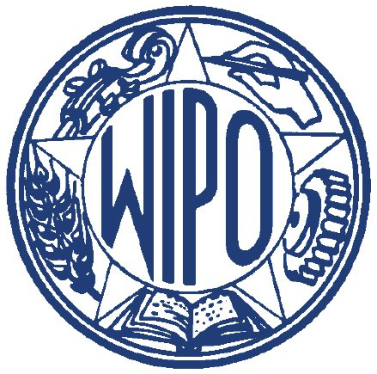 Generické domény
.aero 
.asia 
.biz 
.cat 
.com, 
.coop 
.info 
.jobs 
.mobi 
.museum 
.name 
.net 
.org 
.pro 
.tel 
.travel
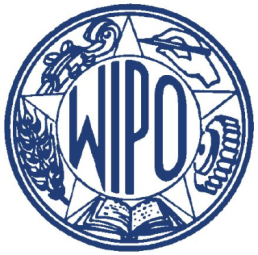 UDRP – Uniform domain resolution procedure
Jednotná procedura pro řešení doménových sporů
Vytvořena WIPO v roce 1999
Účinnost od roku 2000
Cíl – zajistit přesné podmínky rozhodčího řízení
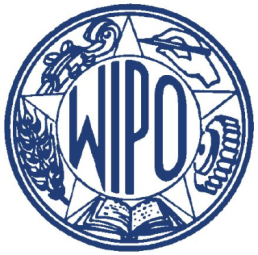 Předmět sporu:
DJ je totožné, nebo zaměnitelné s ochrannou známkou žalobce, a
Držitel nemá k tomuto jménu žádná práva ani oprávněný zájem doménové jméno užívat, a zároveň
Doménové jméno je registrováno a užíváno ve zlé víře
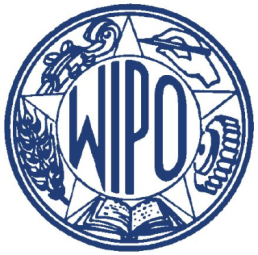 Totožnost nebo zaměnitelnost s ochrannou známkou žalobce
Totožnost nebo zaměnitelnost s ochrannou známkou
Vztahuje se na Trade Mark a Service Mark
Je jedno ve které zemi
Za jistých okolností se vztahuje i na jména fyzických osob
Aktivní legitimace: 
Majitel Ochranné známky
Držitel licence
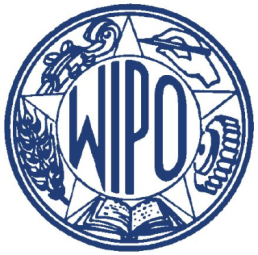 Je pro totožnost rozhodný obsah ?
Není
Test zaměnitelnosti doménového jména, ne zaměnitelnosti webové prezentace
Kombinace známky ™ a jiného slova
Zaměnitelné ?
Kombinace známky ™ a sprostého slova
Nepijplzen.cz
Zahod-apple.cz
Audijesmejd.cz
Zaměnitelné ?
Práva a oprávněný zájem (demonstrativní výčet)
užíval, nebo se prokazatelně chystal užít v dobré víře doménové jméno k nabízení zboží nebo služeb
byl pod tímto jménem obecně známý, i když k danému jménu nevlastnil žádnou ochrannou známku
využíval doménové jméno k zákonným, nevýdělečným nebo poctivým účelům, bez úmyslu získat neoprávněný prospěch z klamání uživatelů, nebo hanobit dobou pověst ochranné známky.
Užití ve zlé víře (demonstrativní)
za účelem jeho prodeje, pronájmu nebo jiného převodu na majitele ochranné známky, případně jeho konkurenta, 
za účelem zabránit majiteli ochranné známky v tom, aby si zaregistroval doménové jméno odpovídající této ochranné známce. 
za účelem narušování obchodních aktivit konkurenta
registrace doménového jména, které je zaměnitelné s ochrannou známkou jiného subjektu za účelem přilákat uživatele na své webové stránky a mít z toho zisk.